Akcija „Prošetajmo zajedno“ povodom Međunarodnog dana slijepih“Dan bijelog štapa”
15. Listopada 2013.
Učenici trećih razreda, u pratnji svojih učiteljica, sudjelovali su u provođenju akcije “Prošetajmo zajedno”, povodom 15. listopada, međunarodnog dana bijelog štapa
Akciju je i ove godine organizirala Športska udruga slijepih “Svjetlost” u suradnji s Volonterskim Centrom – Tenja, pod pokroviteljstvom gradonačelnika, gospodina Ivice Vrkića
Naši su učenici, zajedno s drugim učenicima osječkih osnovnih škola, slijepim osobama i ostalim građanima koji su se priključili ovoj akciji, zajedno prošetali uz pomoć poveza za oči
Tako su barem na trenutak shvatili kako izgleda mogućnost kretanja slijepe osobe
Okupljanje na Trgu Slobode
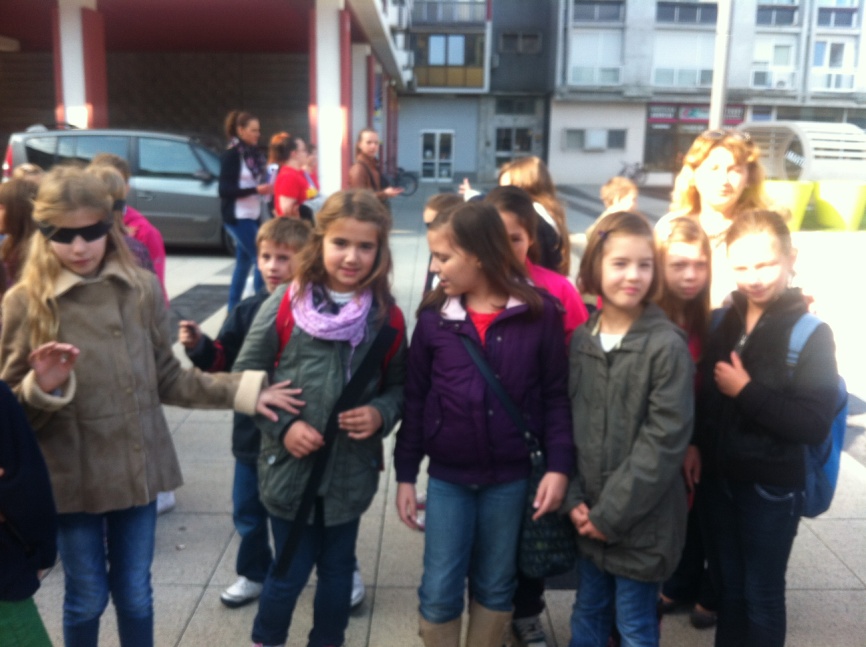 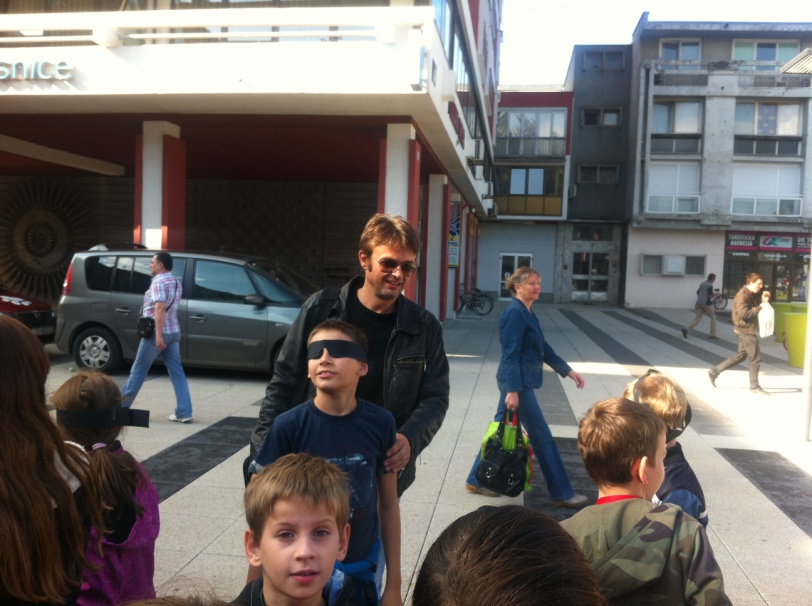 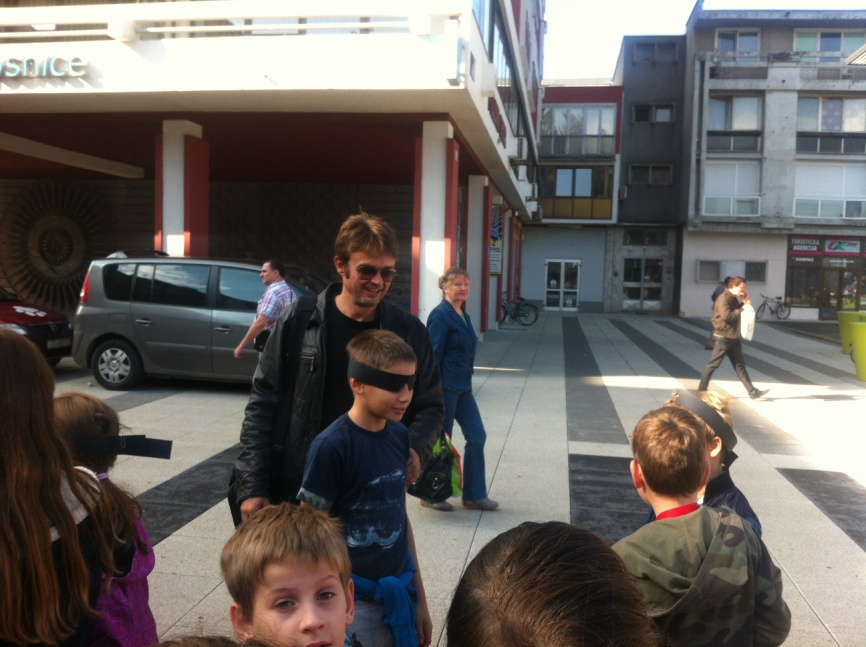 Upute kako pravilno voditi slijepu osobu…
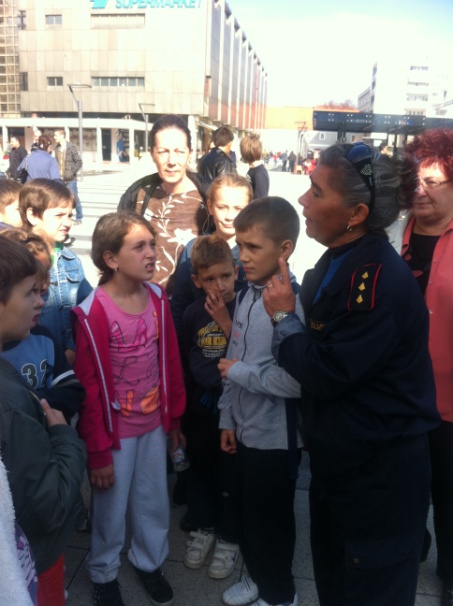 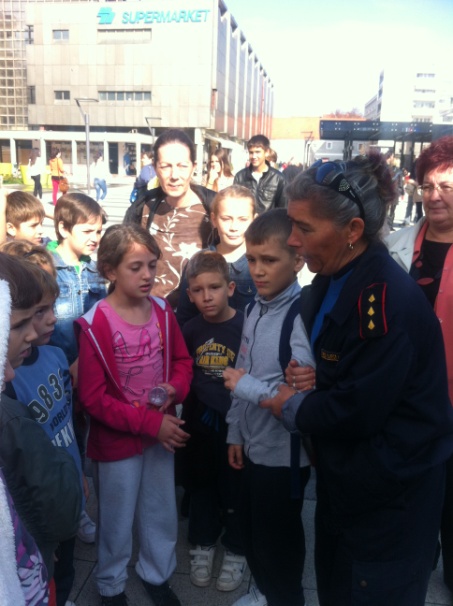 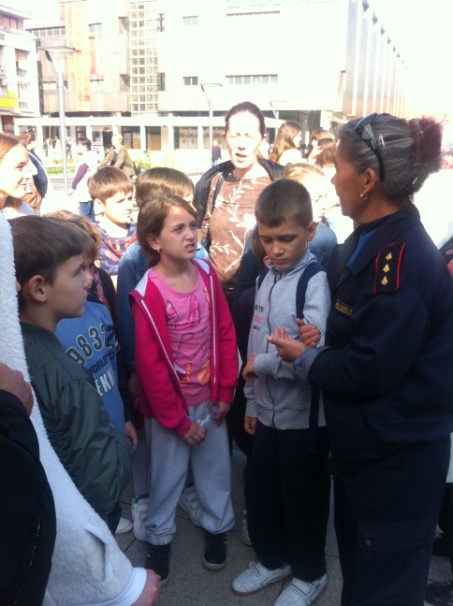 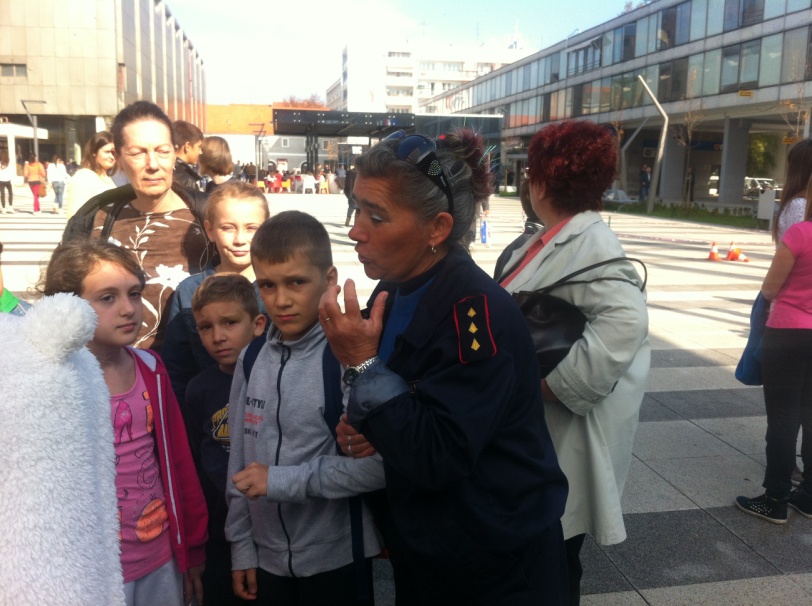 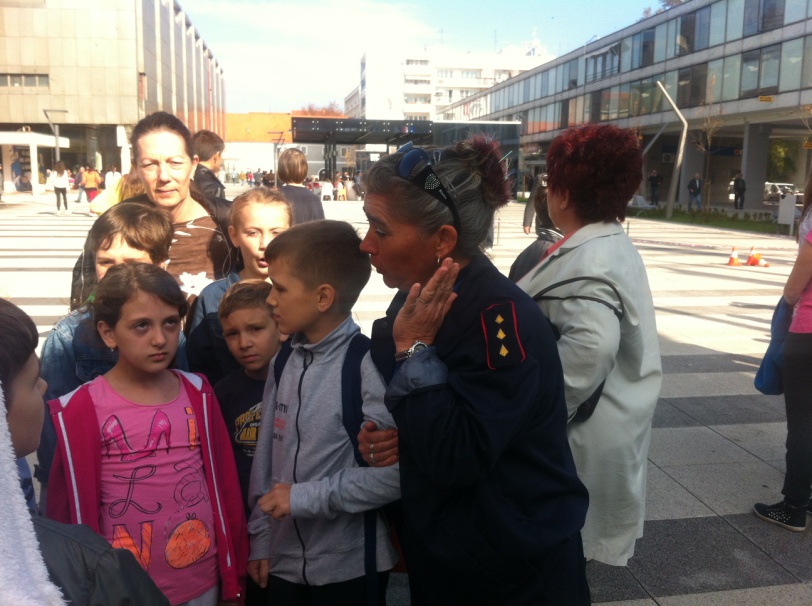 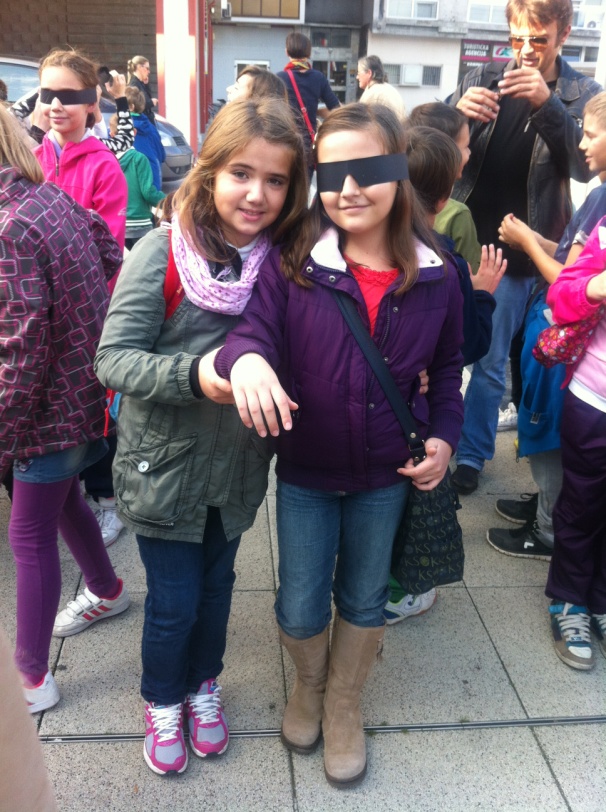 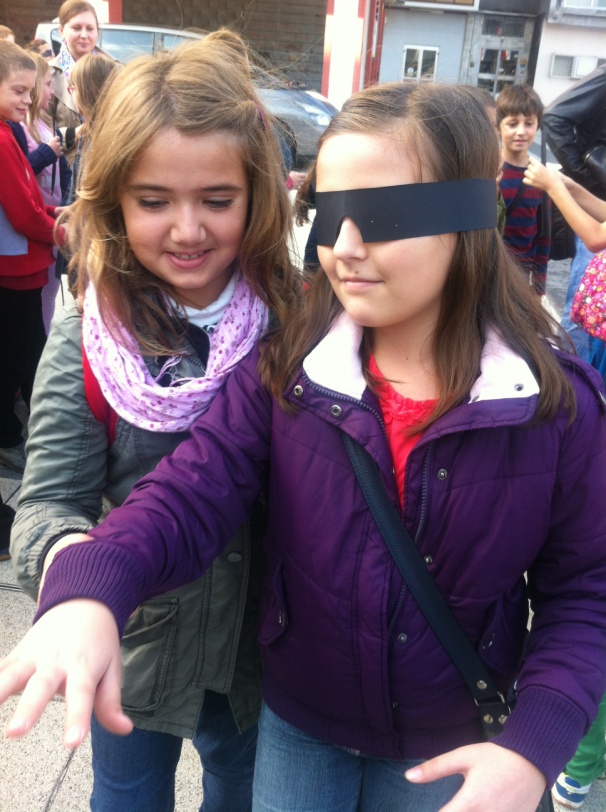 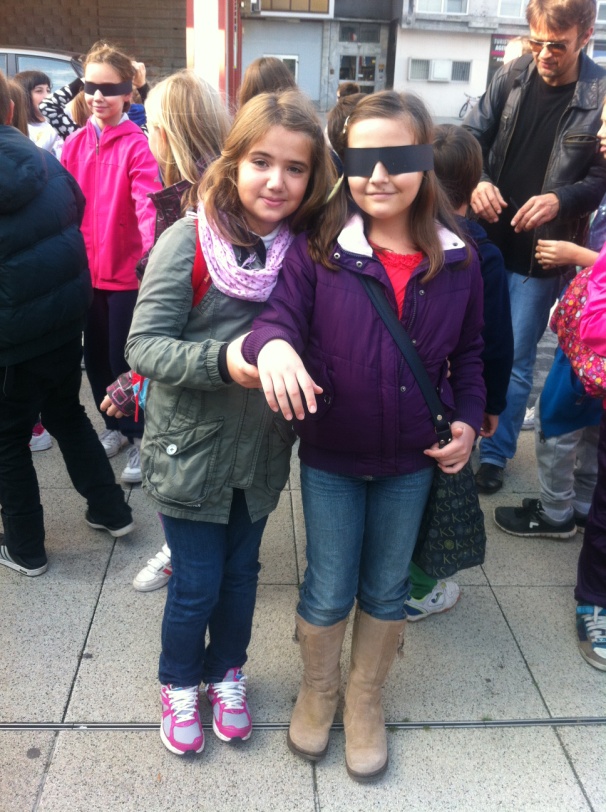 … što izgleda ovako…
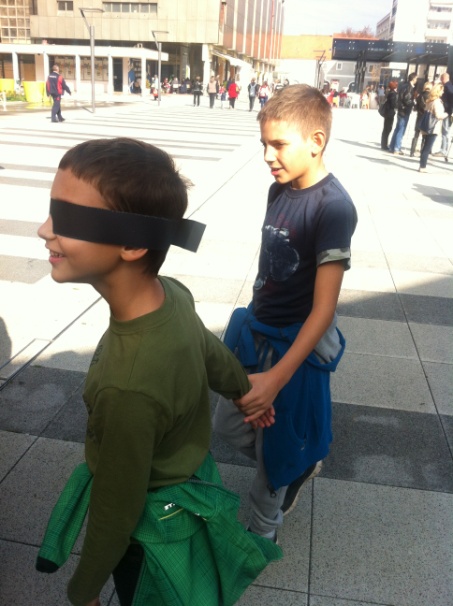 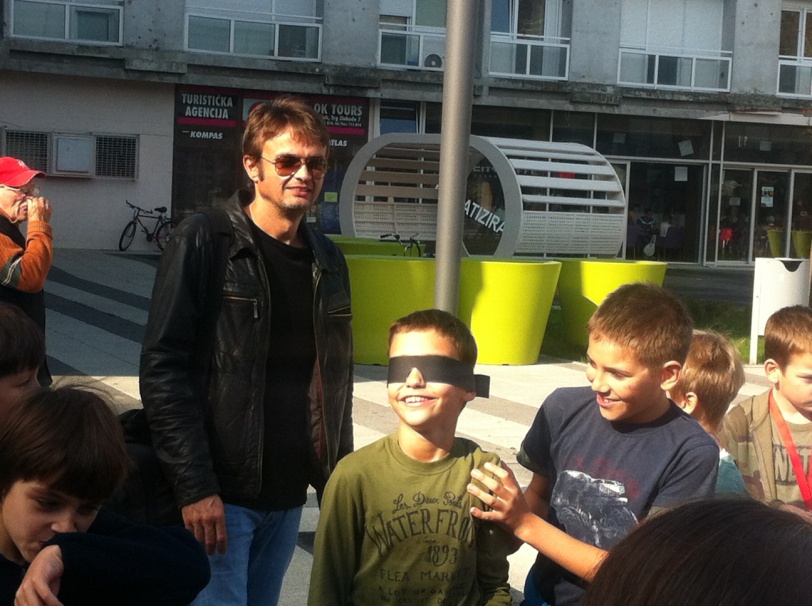 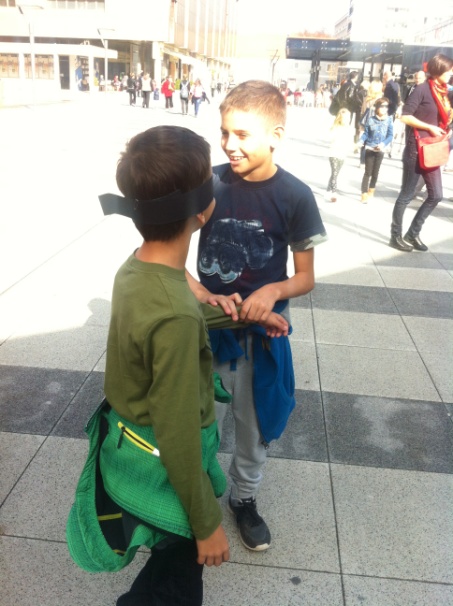 Učenica je isprobala kako izgleda kretanje slijepe osobe uz pomoć psa vodiča i instruktora obuke za tehniku kretanja iz Centra za rehabilitaciju “Silver” iz Zagreba
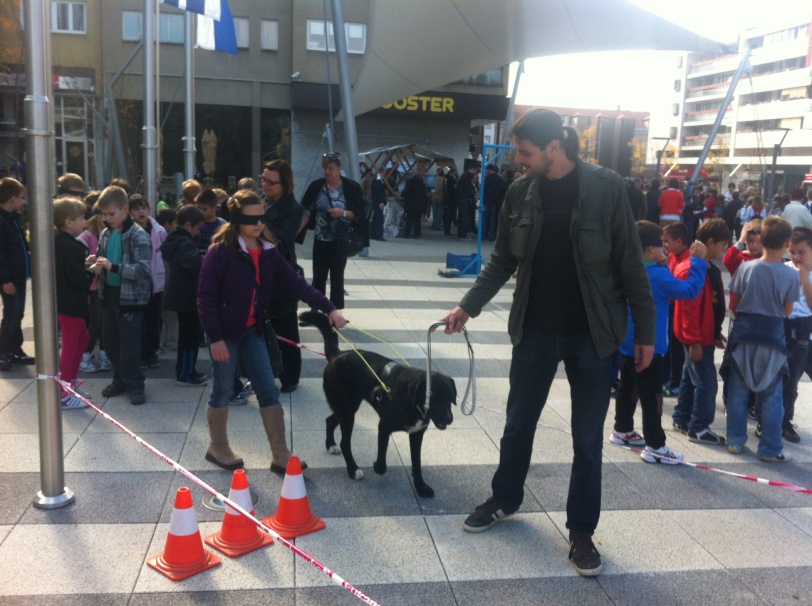 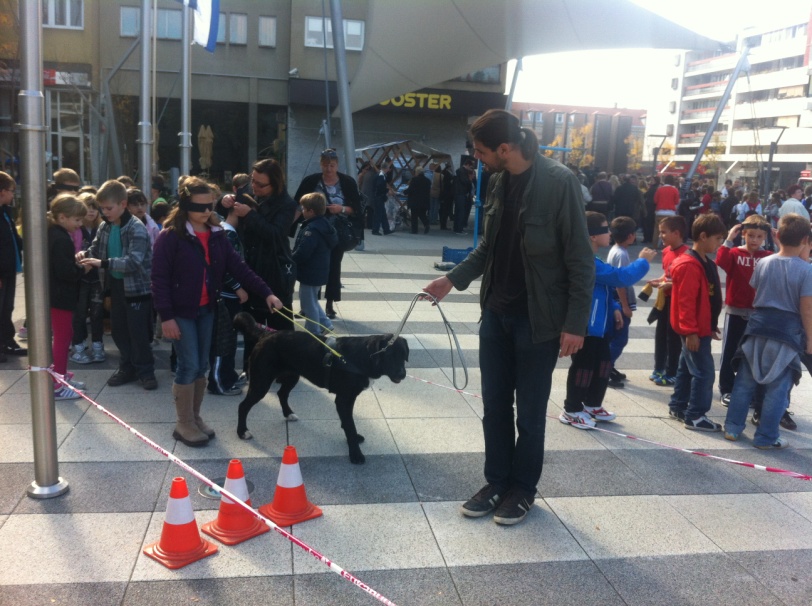 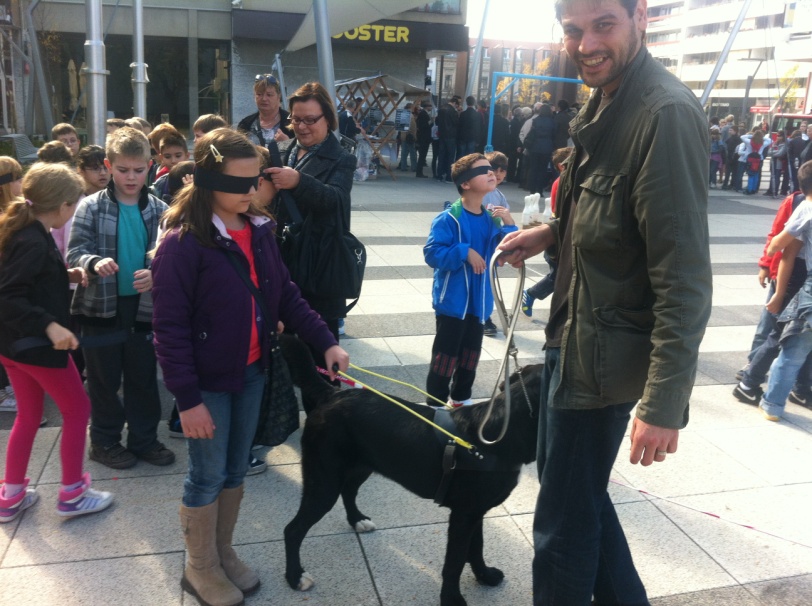 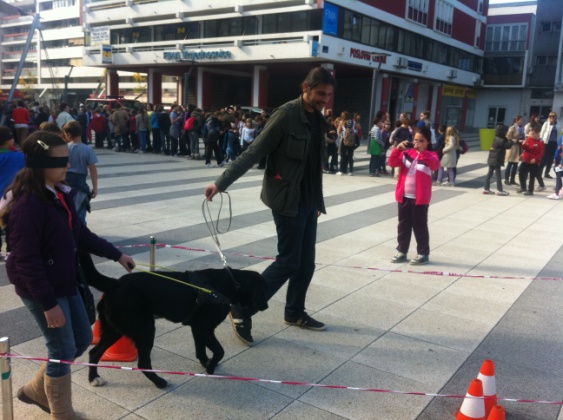 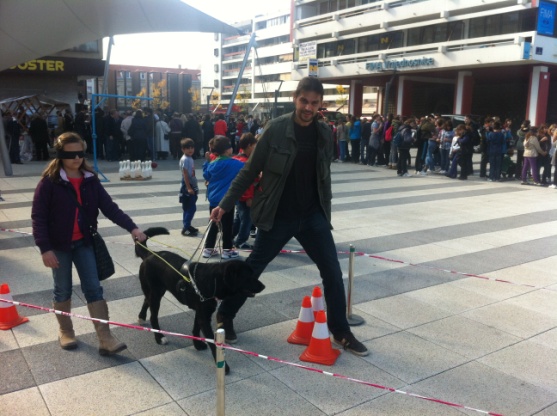 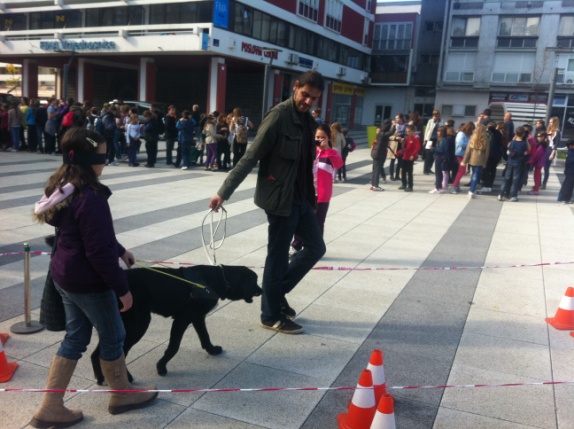 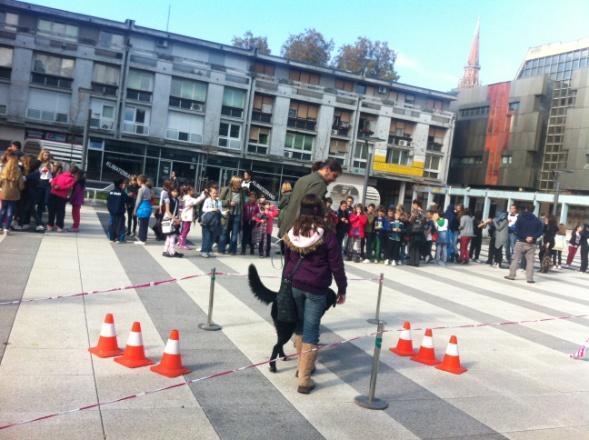 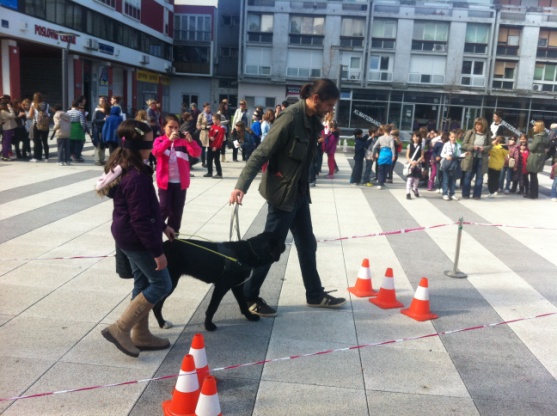 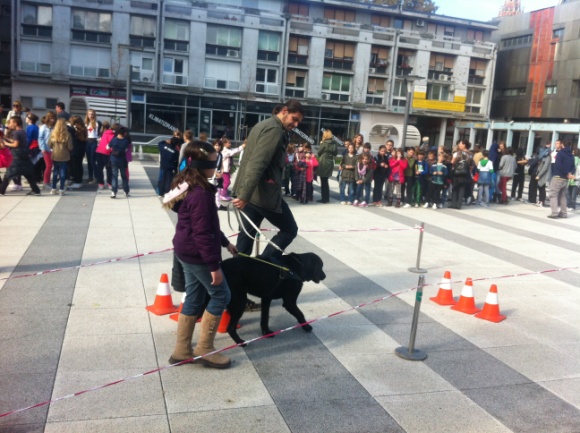 Sve su prepreke pri kretanju…
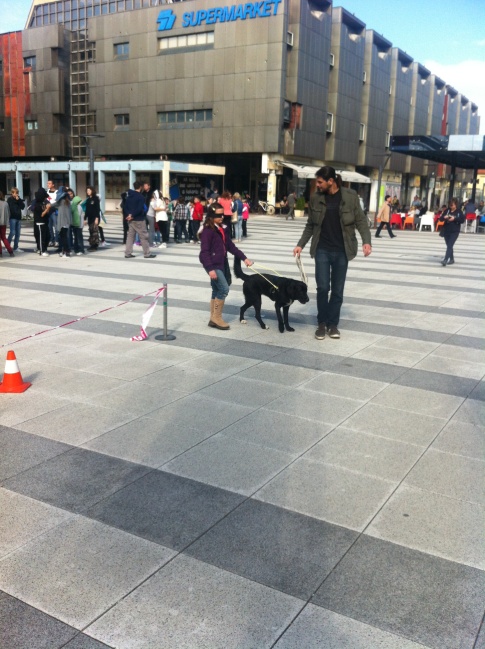 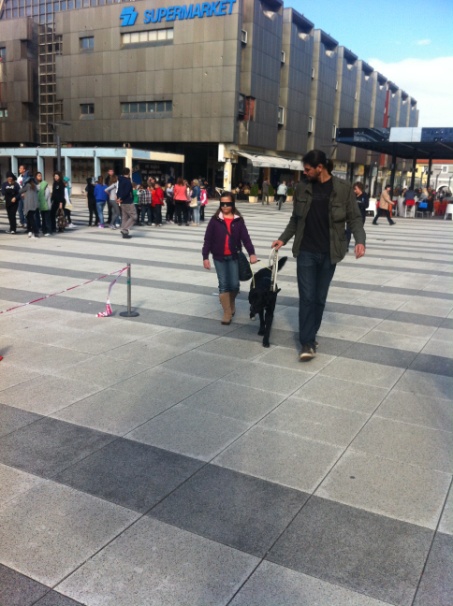 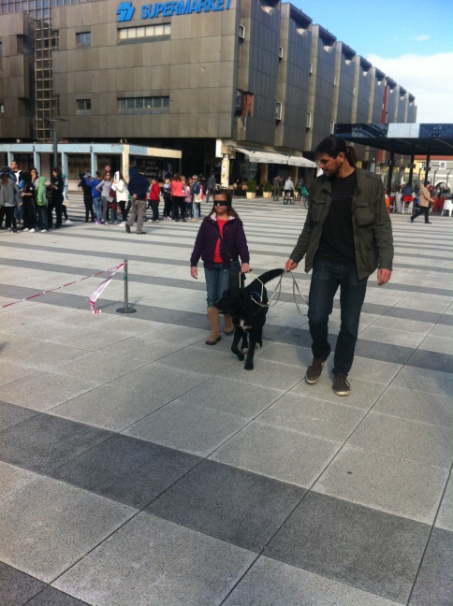 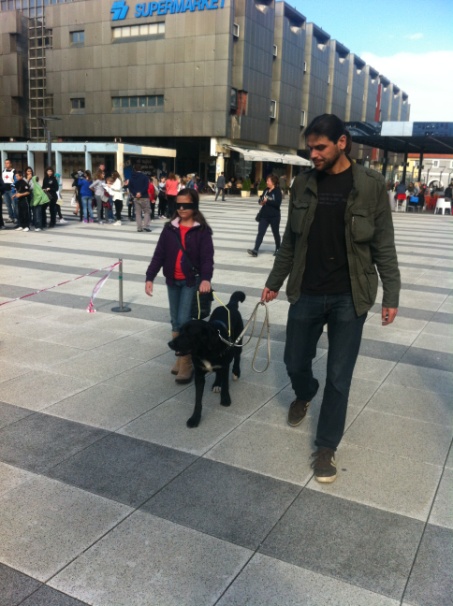 …uspješno svladane!
Formiranje kolone i posljednje upute prije šetnje
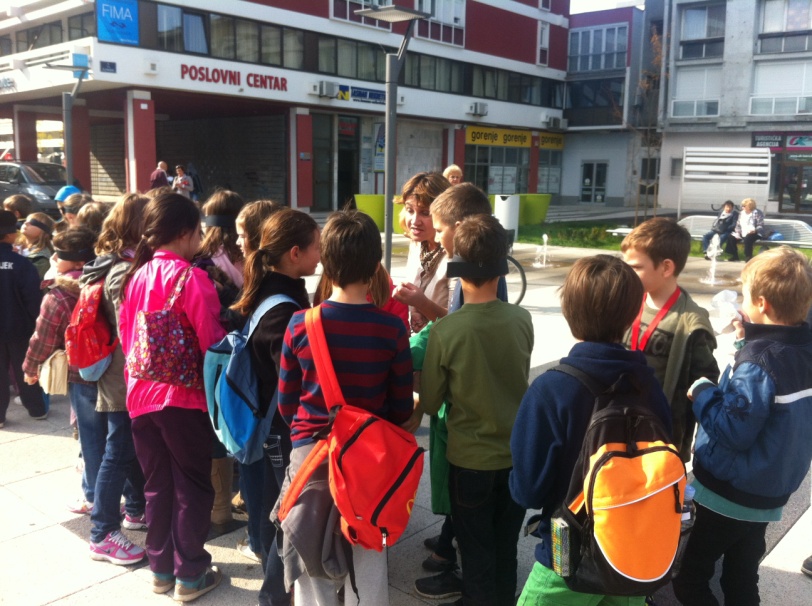 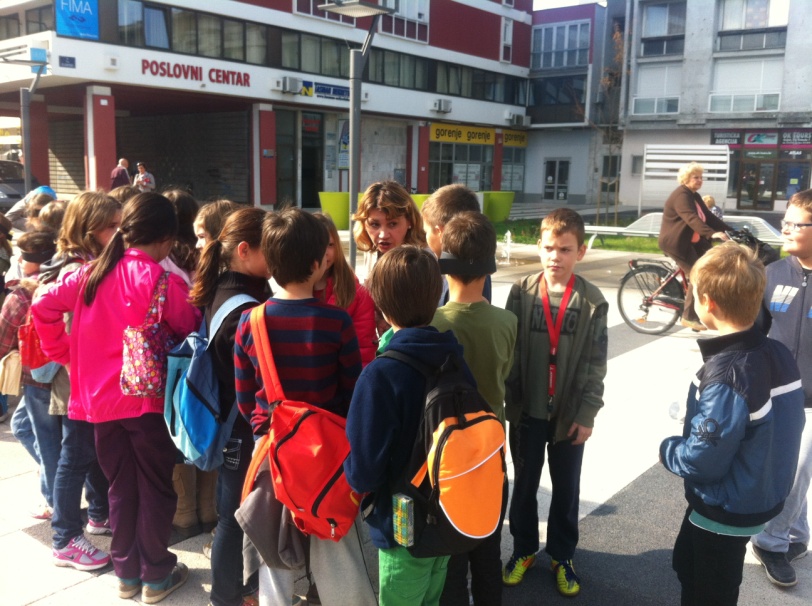 Naša ruta kretanja…
Krenuli smo u parovima s Trga slobode i na semaforu prešli Ulicu Hrvatske Republike
Zaokrenuli smo desno i kretali se lijevom stranom do T raskrižja sa Županijskom ulicom gdje smo zamijenili poveze za oči
Zatim smo prešli Županijsku ulicu na zvučnom semaforu, zaokrenuli nadesno i nastavili se kretati lijevom stranom Županijske ulice do Hrvatskog narodnog kazališta
Prešli smo Županijsku ulicu i kroz prolaz HNK-a, preko Trga Lava Mirskog, stigli smo na polazište – Trg slobode
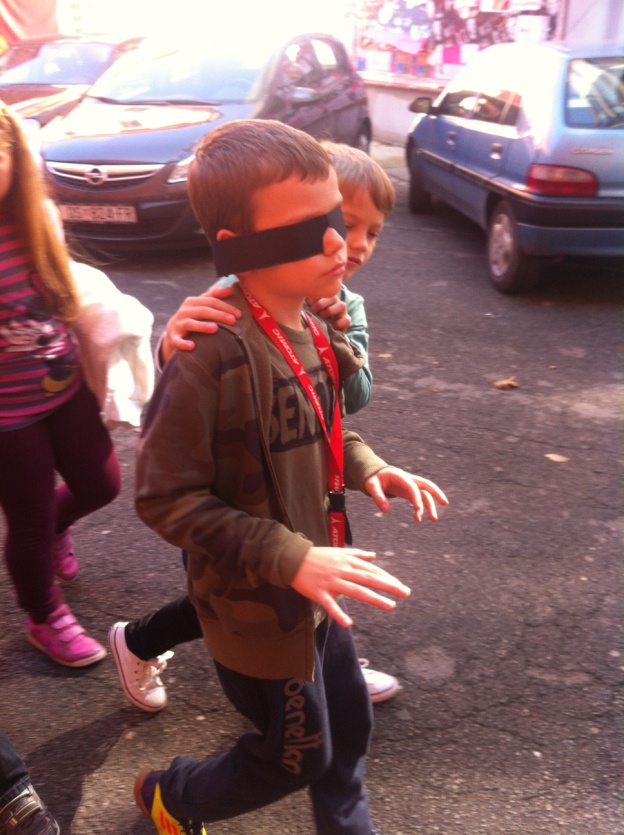 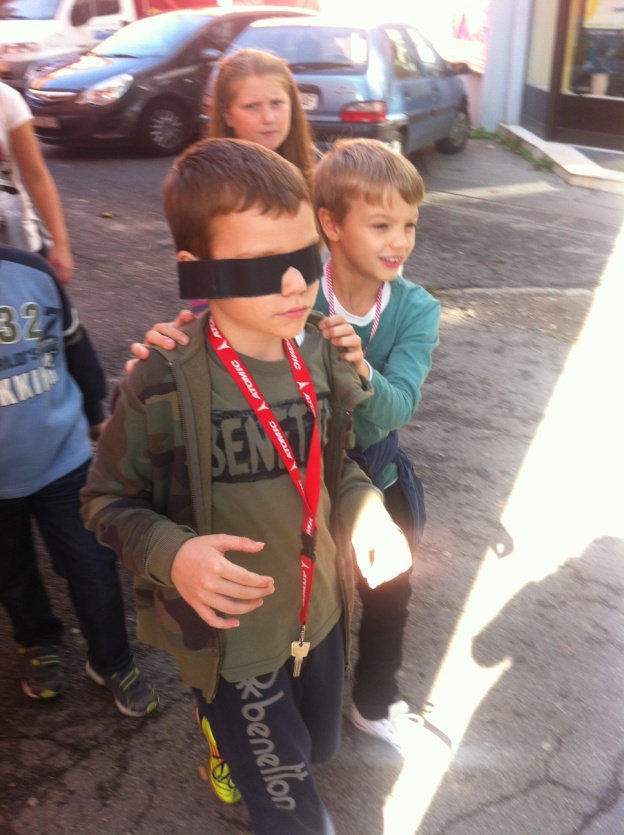 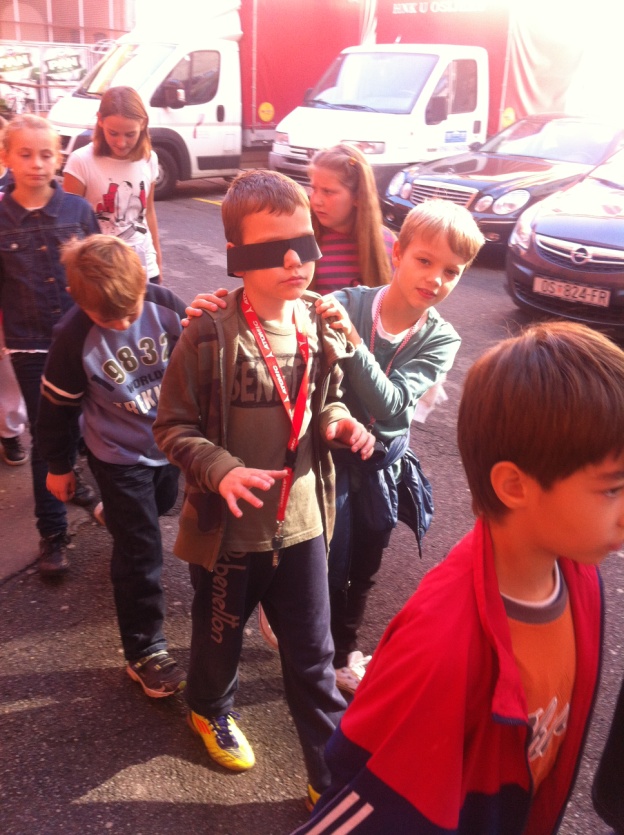 Prijatelj je tu kad ga trebamo
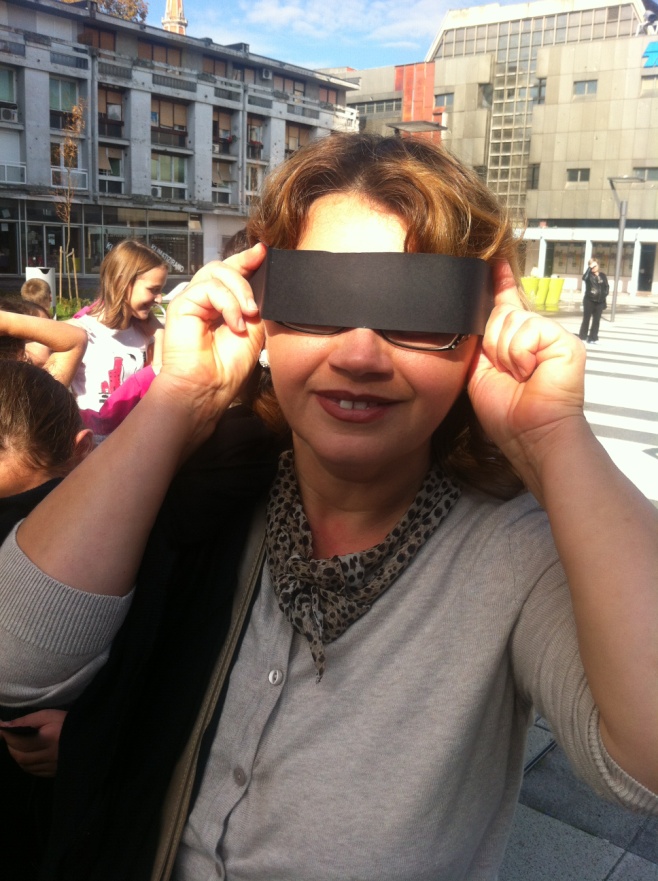 Znamenite slijepe osobe 19. i 20. stoljeća
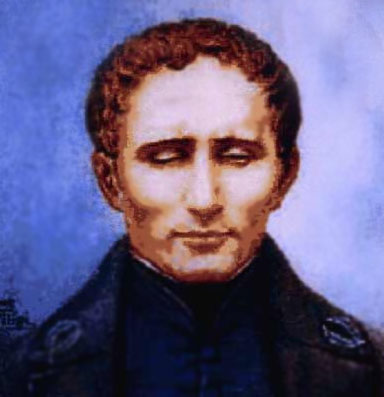 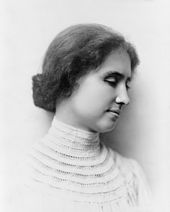 LOUIS BRAILLE
Stvorio pismo za slijepe – Brailleovo pismo
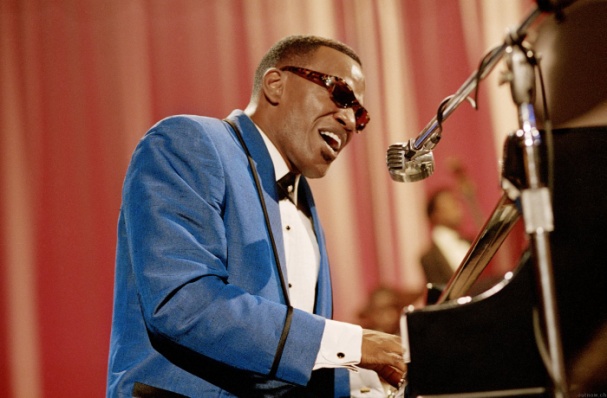 Dr. Helen Keller
Ray Charles
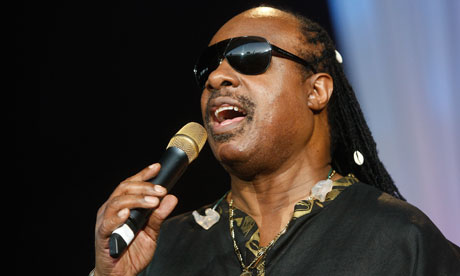 Stevie Wonder
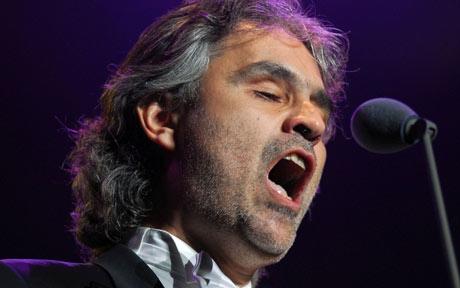 Andrea Bocelli